Dual Phase Electronics Consortium
Dario Autiero (IPNL Lyon) and Takuya Hasegawa (KEK) 
November 9, 2017
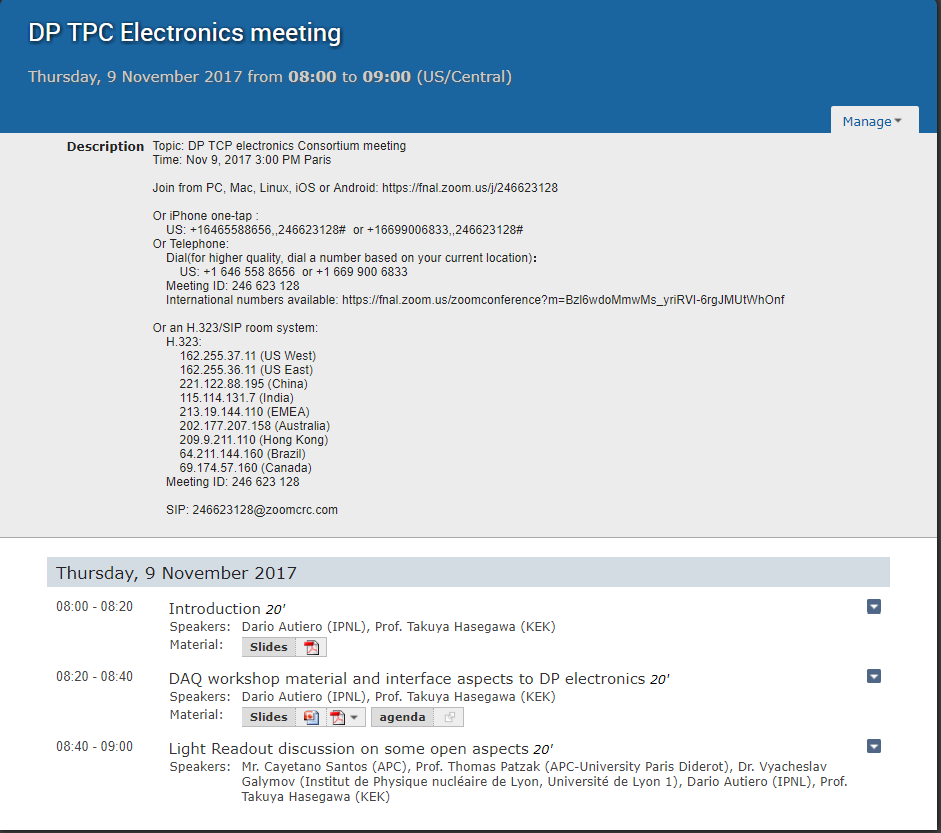 No new TB meetings dedicated to general consortia organization since last DP-electronics
Consortium meeting. A new TB meeting is scheduled for today to start with the TDR editing organization:

9/11 https://indico.fnal.gov/event/15690/  (TDR)

Mark Thomson gave already an introductory talk on the planning towards the TDR at the “TDR kick off meeting” on November 1st:
https://indico.fnal.gov/event/15615/

Mark’s slides which are quite complete and self-explanatory are attached also to this INDICO page. 

Slides summary:
4 Volumes: Summary, Physics, SP, DP + Software and Computing CDR
Volume 4: DP Overview + sub-volumes  3C Electronics, 3E DAQ (some repeated info for SP)
Volume 3C: Example of chapter structure given for APA volume 150-200 pages
Overview, Design, Production and Assembly, Interfaces, Installation/Commissioning, QA, Safety, Organization
+ additional documents, WBS, etc … Most important: cost-book
Central editing team: two editors + technical editor (to be appointed)
Subsystems volumes (3C) editor(s) to be nominated by Consortium
Other volumes handled by central editors
Technical Proposal (subset with less details) to be written by April 2018,
TDR May 2018-April 2019

“The technical proposal will broadly follow the structure of  the TDR, with almost identical chapter/section headings,  but the information will be in a compressed form. Plan for  that TP sections will be approximately five times shorter  than the corresponding TDR section.”

DP TP volume includes among others, 30 Pages on Electronics + 30 pages on DAQ

TP structure: Summary volume, SP, DP, Software and computing (no Physics volume)

TOC for TDR and TP expected by December 2017
The WBS of the consortia were put together in a global WBS (attached to this INDICO) discussed at the RRB meeting on November 2nd, positive feedback by Eric:

“Thanks again to everyone for their efforts towards putting together the first draft of the global WBS and in making the first assignments of institutional interests to the lowest-level WBS elements.  This information was well-received by the Resource Review Board (RRB) members during their meeting, which took place over the past two days here at Fermilab.  With this task behind us, we now need to target our next major deliverable, the Technical Proposal, which will need to be submitted to the LBNC in April, 2018.”
Two days DAQ design workshop at Columbia:
https://indico.fnal.gov/event/15366/

Attended by several people from DP-electronics consortium: Takuya, Dario, Slavic, Elisabetta, Jamie, Cayetano, …

Complete document describing DP electronics + interface aspects and DAQ requirement provided (in attachment on this INDICO page)
Tried to put as much information as possible on the first version. This is an evolutive document which we expect to update and enrich

Presentation describing the document and possible DAQ schemes evolving from PD-DP design by Dario (file in attachment on INDICO)
Presentation on LRO electronics by Cayetano (file in attachment on INDICO)

Discussion on some aspects today